RAZLOMCI
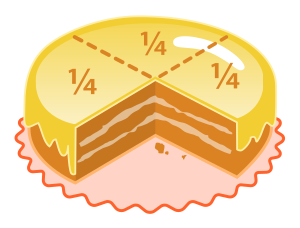 Općenito o razlomcima
Razlomak je broj koji opisuje jedan ili više jednakih dijelova neke cjeline.
Na slici je crveno obojano 5 od 6 dijelova kruga
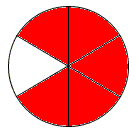 BROJNIK
5
6
RAZLOMAČKA CRTA
NAZIVNIK
PRAVI RAZLOMAK  je ralomak koji je manji od 1, npr. 

NEPRAVI RAZLOMAK je razlomak koji je veći od 1, npr.

MJEŠOVITI BROJ je razlomak veći od 1 izražen u obliku cijelog broja i pravog razlomka, npr.
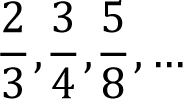 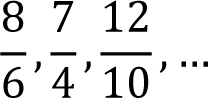 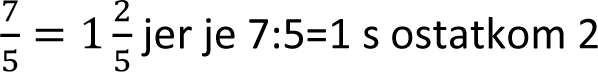 Skraćivanje I PROŠIRIVANJE razlomAka
PROŠIRIVANJE RAZLOMAKA


Broj n je broj kojim proširujemo
Proširiti razlomak zadanim prirodnim brojem znači brojnik i nazivnik pomnožiti s tim brojem. 
   Primjer:
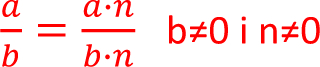 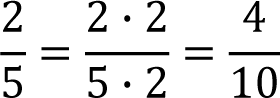 SKRAĆIVANJE RAZLOMAKA
Skratiti razlomak zadanim parnim brojem znači brojnik i nazivnik podijeliti s tim prirodnim brojem.
   Primjer:  

Za razlomak koji se ne može skratiti kaže se da je neskrativ.
   Primjer:
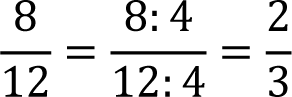 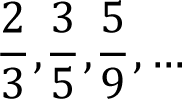 Zbrajanje i oduzimanje razlomaka
ZBRAJANJE I ODUZIMANJE RAZLOMAKA JEDNAKIH NAZIVNIKA
Zbroj dvaju razlomaka s jednakim nazivnicima je razlomak čiji je nazivnik jednak nazivniku razlomaka koje zbrajamo, a brojnik jednak zbroju brojnika koje zbrajam. 
   Primjer:  

Razlika dvaju razlomaka s jednakim nazivnicima jednaka je razlomku čiji nazivnik je jednak nazivniku razlomaka koje oduzimamo, a brojnik jednak razlici brojnika koje oduzimamo. 
   Primjer:  

Mješoviti brojevi se zbrajaju i oduzimaju tako da se prvo pretvore u razlomke.
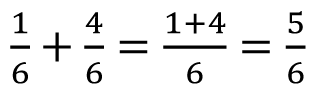 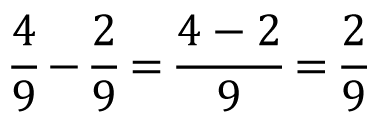 ZBRAJANJE RAZLOMAKA RAZLICITIH NAZIVNIKA

Razlomci različitih nazivnika zbrajaju se tako da ih svedemo na zajednički nazivnik. Na taj način dobijemo razlomke jednakih nazivnika koje znamo zbrajati.


Primjer:
 
Za zbrajanje razlomaka vrijede sljedeća svojstva:
      Nula je neutralni element za zbrajanje.  
    
      Komutativnost zbrajanja      

      Asocijativnost zbrajanja
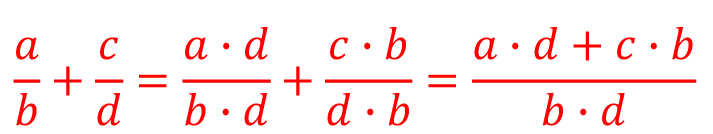 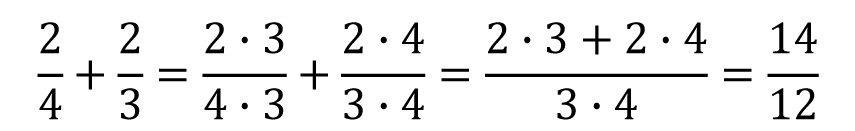 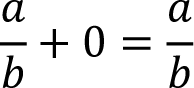 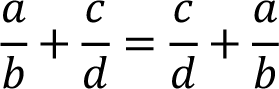 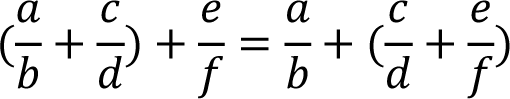 ODUZIMANJE RAZLOMAKA RAZLIČITIH NAZIVNIKA

Razlomci različitih nazivnika oduzimaju se tako da ih svedemo na zajednički nazivnik, a zatim ih oduzmemo.
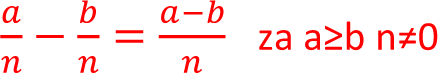 MNOŽENJE RAZLOMAKA
Umnožak razlomka i prirodnog broja u brojniku ima umnožak brojnika razlomka i prirodnog broja, a u nazivniku nazivnik razlomka.

   Primjer:  

Umnožak dva razlomka je razlomak koji u brojniku ima umnožak brojnika a u nazivniku umnožak nazivnika razlomaka koji se množe.
 
   Primjer:
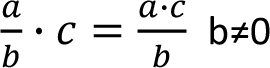 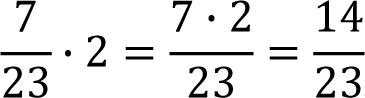 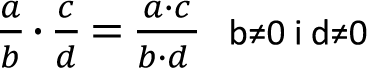 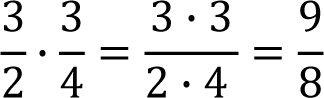 Za množenje razlomaka vrijede sljedeća svojstva:

      Množenje s nulom  

      Množenje s jedan

      Komutativnost množenja

      Asocijativnost množenja

      Distributivnost množenja prema zbrajanju i oduzimanju
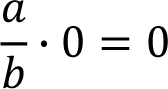 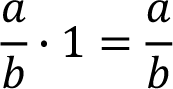 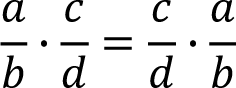 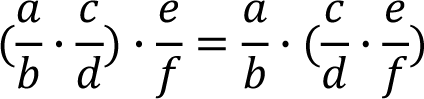 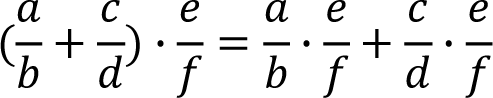 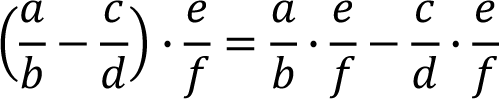 Uspoređivanje razlomka
Uspoređivanje razlomaka različitih nazivnika izvodi se svađanjem na jednake nazivnike, te zatim uspoređivanjem.
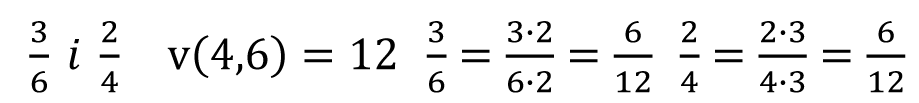 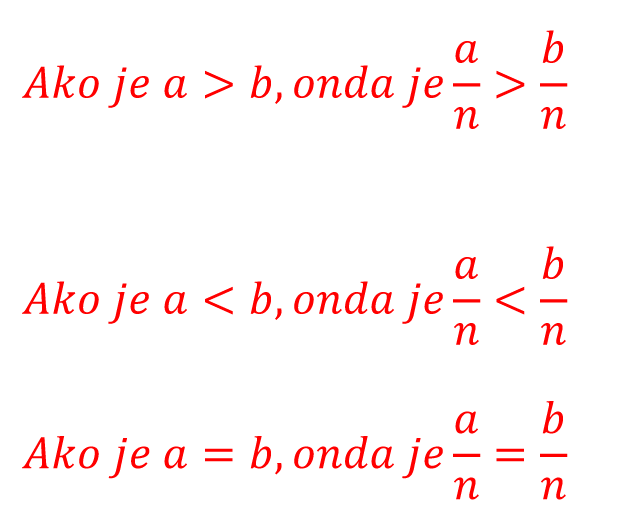 Primjeri uspoređivanja:
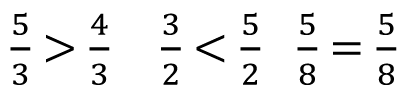 SUNČANI SAT
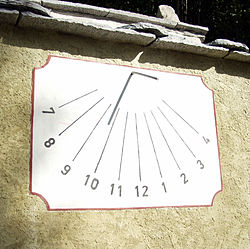 (Sunčani sat je astronomska 
naprava koja promjenom 
položaja sunca na nebu pokazuje
 približno vrijeme.)
ZADATAK 1:
Na sunčanom satu,u jednom trenutku sjena se nalazi otprilike na 2/3 između 9 i 10 sati. Koliko je točno sati i minuta u to vrijeme?
ZADATAK 2:
Ako je upravo odzvonilo podne, koliki dio današnjeg dana je već prošao?

ZADATAK 3:
Koliki dio je 15 minuta od 2 sata?
RJEŠENJE 1:
Između 9 i 10 sati je 1 sat.
Ako je kazaljka na 2/3 , to je 2/3 od jednog sata.
2/3 od 60 min, 2/3* 60 = 120/3 = 40 min
Od trenutka kad je bilo 9 sati je prošlo 40 min pa je rješenje 9 sati i 40 minuta.
RJEŠENJE 2:
Od ponoći je prošlo 12 sati.
 Jedan dan ima 24 sata.
        12/24 = ½ 
Rj. Prešlo je pola dana.
RJEŠENJE 3:
Jedan sat ima 60 min, dva sata imaju 120 min.
           15/120 = 1/8
Rj. 15 min je 1/8 od 2 sata.